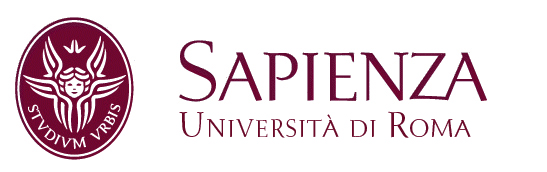 Pedagogia sperimentale prof. Pietro Lucisano
La scuola italiana. Storia e problemi
Il sistema scolastico italiano dalle origini ad oggi
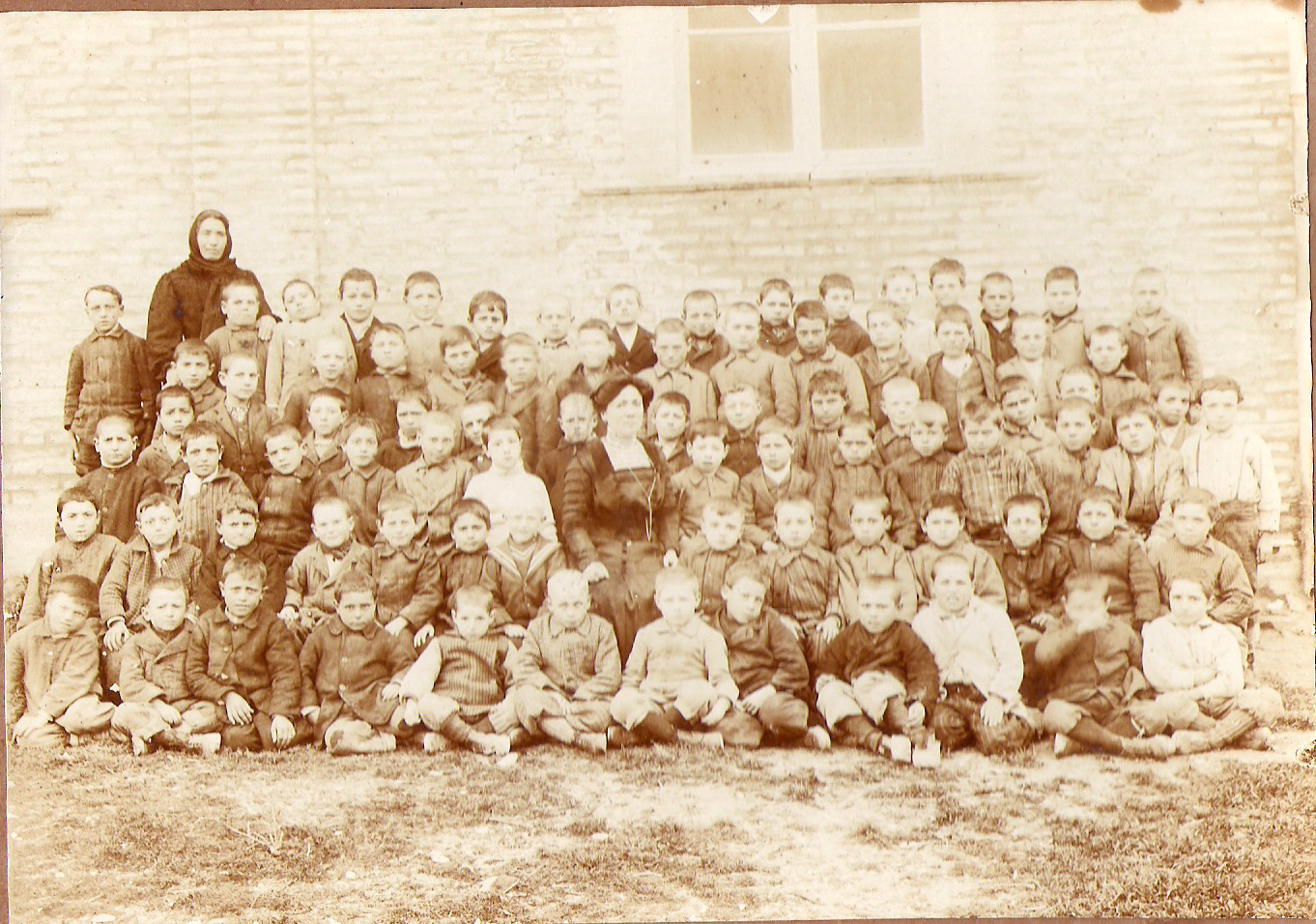 2
L’Italia è un paese che al tempo si colloca al tempo stesso 
tra i primi paesi dell’OCSE 
per livello di ricchezza e di sviluppo 
e tra gli ultimi 
per livelli di scolarità
Questa anomalia ha radici nella storia del paese 
e nel ritardo con cui è stato affrontato 
il problema di dotare il paese di un sistema scolastico e formativo adeguato.
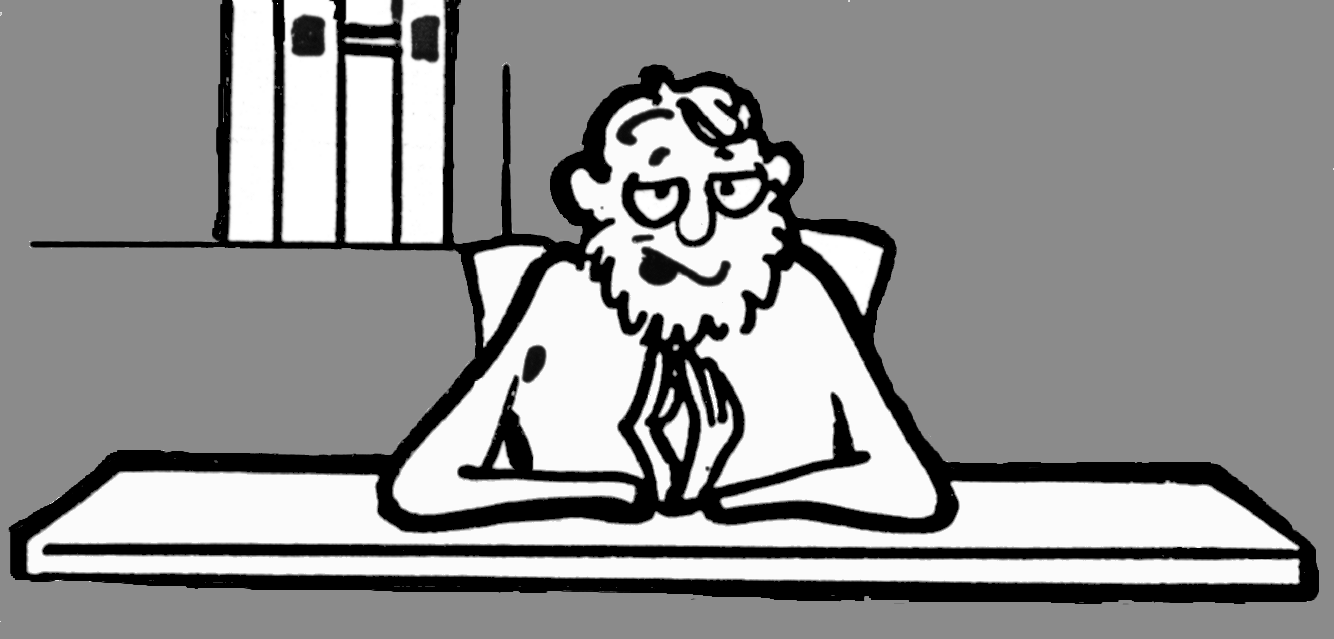 3
1. Un sistema che, fin dalle origini, riflette più le esigenze della classe dirigente che quelle della realtà sociale.
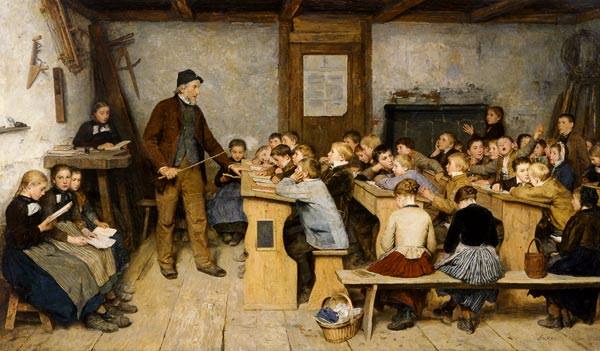 La legge Boncompagni (1848), la legge Casati (1859) poi estesa, nel 1861, al neonato Regno d’Italia e successivamente la riforma Gentile (1923) (l’unica legge-quadro che riordinava l’intero sistema scolastico nazionale) sono state varate con decretazione governativa e senza dibattito parlamentare.
4
2. Un sistema scolastico caratterizzato dalla statalizzazione della istruzione a tutti i livelli e dalla assunzione del modello di ordinamento napoleonico
→  volontà di accentramento
→ ampiezza dei poteri ministeriali
→ mancanza di autonomia degli organi collegiali 
→ uniformità didattico-metodologica 
→ rigido controllo sulla formazione 
      e sul reclutamento degli insegnanti e 
      del personale  direttivo e ispettivo.
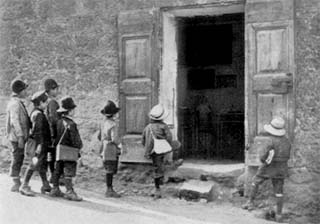 Volontà di selezionare una classe dirigente piccola, ma ben preparata, di fiondare la selezione su una cultura umanistica, imposta come valore unificante per l’élite e come filtro sociale per gli altri.
5
Legge Casati: anno 1859
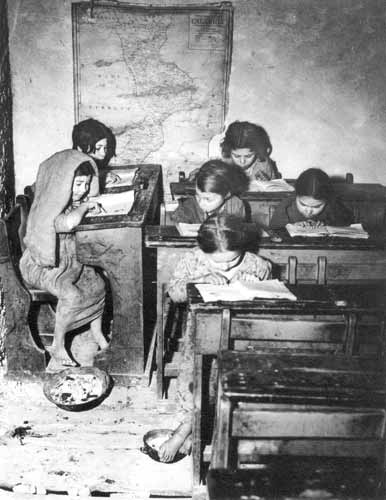 Le carenze più gravi riguardavano la scuola elementare affidata ai comuni e quindi destinata a rimanere sulla carta in tutte le zone più povere del paese. 
La scuola è statale ed è strutturata in 4 anni di elementari, di cui solo il primo biennio è obbligatorio,
Istruzione classica (4 di ginnasio, 3 di liceo), destinata a formare la futura classe dirigente e l’istruzione tecnica (3 anni di scuole tecniche e istituti tecnici). 
Questa mantiene l’insegnamento della religione in ogni ordine e grado di scuola perché lo Statuto Albertino riconosce nella religione cattolica la “sola religione di Stato”.
6
La legge aveva fissato i minimi degli stipendi dei maestri.
La mancanza di tutele consentiva la deroga ai limiti
1200 lire
Maestro
Scuola urbana
Superiore
I classe
24 livelli
300 lire
Maestra
Scuola rurale
Inferiore
III classe
7
L’ottocento e gli inizi del 900 sono segnati dallo sforzo per portare lo Stato ad intervenire assumendosi l’onere delle spese per l’istruzione primaria.
La legge Casati infatti affidava ai Comuni l’obbligo di provvedere all’istruzione elementare.
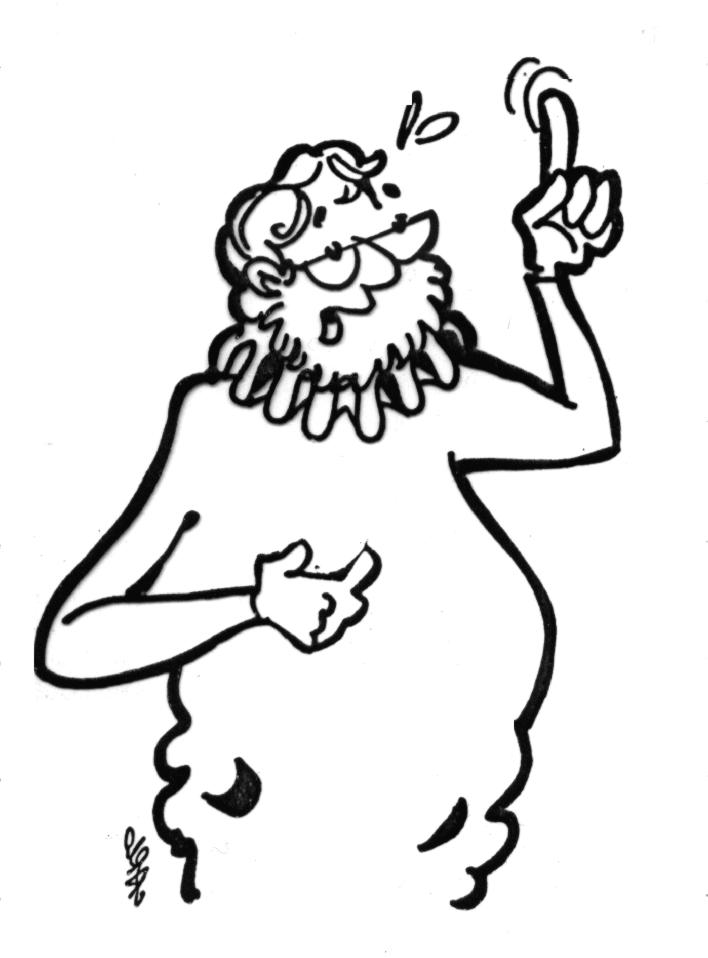 8
Legge Coppino: 1877
L’obbligo è elevato a 4 anni e gli inadempienti vengono perseguiti con sanzioni pecuniarie. 

Nel 1888 arrivano i primi programmi delle elementari, di Aristide Gabelli. 

Azione di maggiore laicizzazione della scuola, dopo l’avvento al potere della sinistra storica diviene problematico il rapporto Stato-Chiesa (Questione Romana) al punto che l’insegnamento della religione  viene estromesso dalla scuola e viene sostituito con lo studio delle “prime nozioni dei doveri dell’uomo e del cittadino”.
9
Legge Orlando: 1904
Io lavoro e sono maturo
L’obbligo sale a 12 anni.
Chi intende proseguire gli studi secondari doveva invece sostenere, compiuta la IV elementare, un esame di maturità.

Incrementate scuole serali e festive per far arrivare la formazione di base al maggior numero di italiani.

Cominciano le forme di assistenza per i più poveri.
Istituita la direzione generale per le elementari.
Scuola elementare
Corso Inferiore quadriennale: 6 - 10 anni
Corso Superiore biennale:    11 - 12 anni (corso popolare)
Istruzione Secondaria
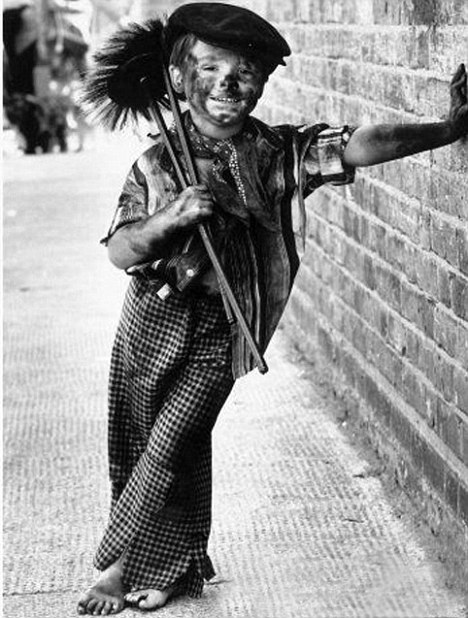 10
Legge Daneo- Credaro: 1911
Fatto innovativo nel passaggio della gestione dei costi degli insegnanti dai Comuni allo Stato.

Passaggio che sarà definitivo nel 1933 con nuove circoscrizioni didattiche, direzioni didattiche, patronati scolastici, scuole carcerarie e reggimentali.
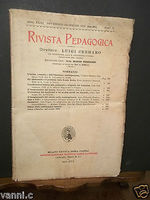 Né servi, né ribelli
11
Le riforme successive e la presa in carico del sistema da parte dello stato lentamente erodono i livelli  di analfabetismo della popolazione che dal 69% di analfabeti del 1871 è oggi ridotto ad un livello residuale.
Il processo di scolarizzazione della popolazione avviene tuttavia molto lentamente, anche dopo la Costituzione con ritardi colpevoli del sistema politico ad attuare gli impegni assunti.
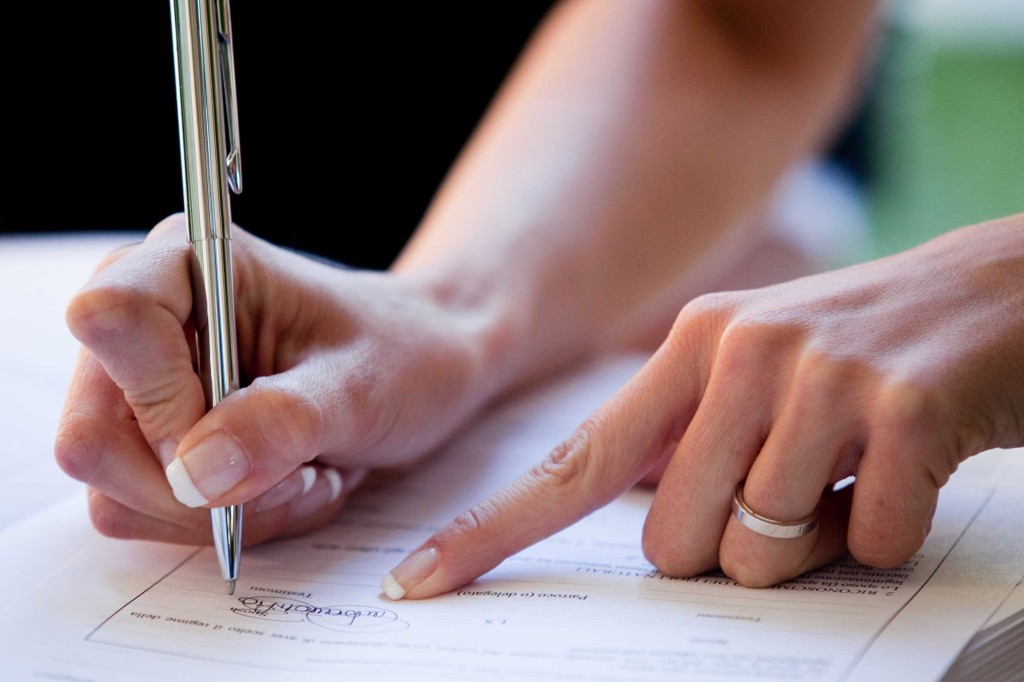 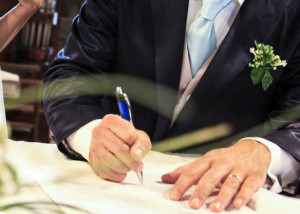 In mancanza di altre statistiche un’idea dei livelli di analfabetismo la ricaviamo dalla percentuale di sposi non in grado di firmare il registro parrocchiale
12
Le riforme successive e la presa in carico del sistema da parte dello stato lentamente erodono i livelli  di analfabetismo della popolazione che dal 69% di analfabeti del 1871 è oggi ridotto ad un livello residuale.
Il processo di scolarizzazione della popolazione avviene tuttavia molto lentamente, anche dopo la Costituzione con ritardi colpevoli del sistema politico ad attuare gli impegni assunti.
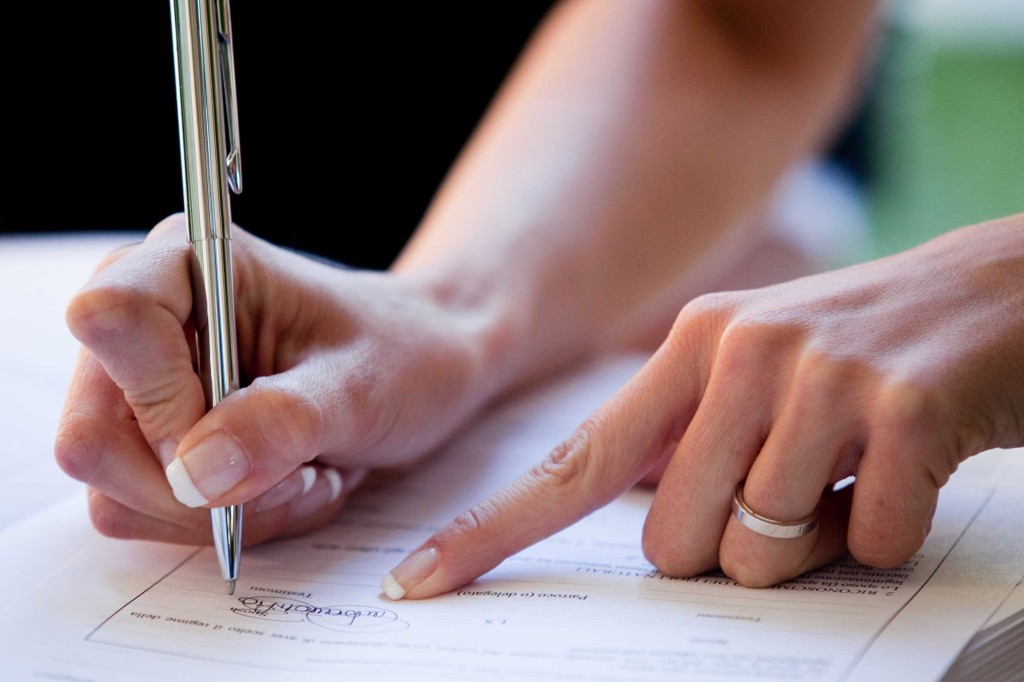 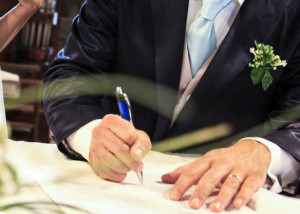 In mancanza di altre statistiche un’idea dei livelli di analfabetismo la ricaviamo dalla percentuale di sposi non in grado di firmare il registro parrocchiale
13
Con il fascismo l’attenzione alla scuola cresce anche in funzione della sua funzione di propaganda ideologica
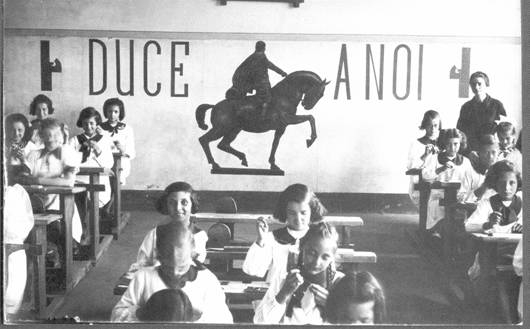 14
Riforma Gentile: 1923
Scuola di grado preparatorio
(Scuola materna)
3 anni. Non Obbligatorio
Scuola elementare
5 anni con esami alla fine della III e della IV classe
Istituto tecnico inferiore
4 anni esame
Corso integrativo
3 anni con esame a fine corso.
Binario morto
Istituto tecnico inferiore
4 anni esame di accesso e al 4 anno
Scuola media di I grado
4 anni
Ginnasio inferiore
3 anni Esami in ingresso, al primo e al terzo.
Ginnasio inferiore
3 anni Esami in ingresso, al primo e al terzo.
Istituto magistrale inferiore
4 anni esame di accesso e al 4 anno
Ginnasio inferiore
3 anni Esami in ingresso, al primo e al terzo.
Ginnasio inferiore
3 anni Esami in ingresso, al primo e al terzo.
Scuola complementare
3 anni con esame a fine corso.
Binario morto
Ginnasio superiore
2 anni con esami al 2
Ginnasio superiore
2 anni con esami al 2
Liceo classico
3 anni con esame a fine corso.
Accesso a tutte le facoltà universitarie
Liceo scientifico
4 anni esame al 4 anno
Da accesso a tutte le facoltà meno lettere e filosofia e legge
Istituto tecnico superiore
4 anni esame di accesso e al 4 anno
Dà accesso a statistica, Economia e commercio e agraria
Istituto magistrale superiore
3 anni esame 3 anno
Consente l’iscrizione a Magistero
15
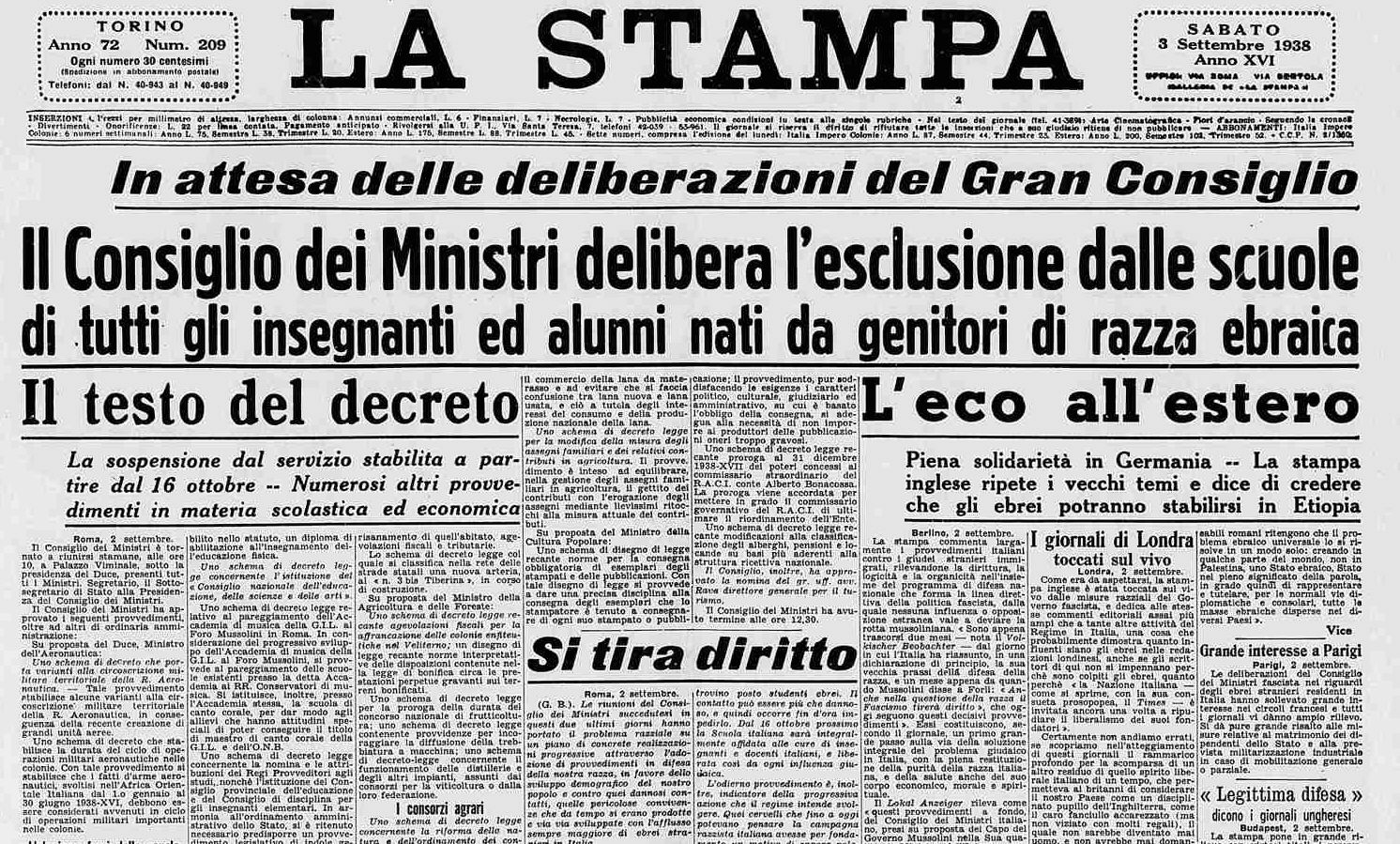 16
Carta della Scuola: 1939
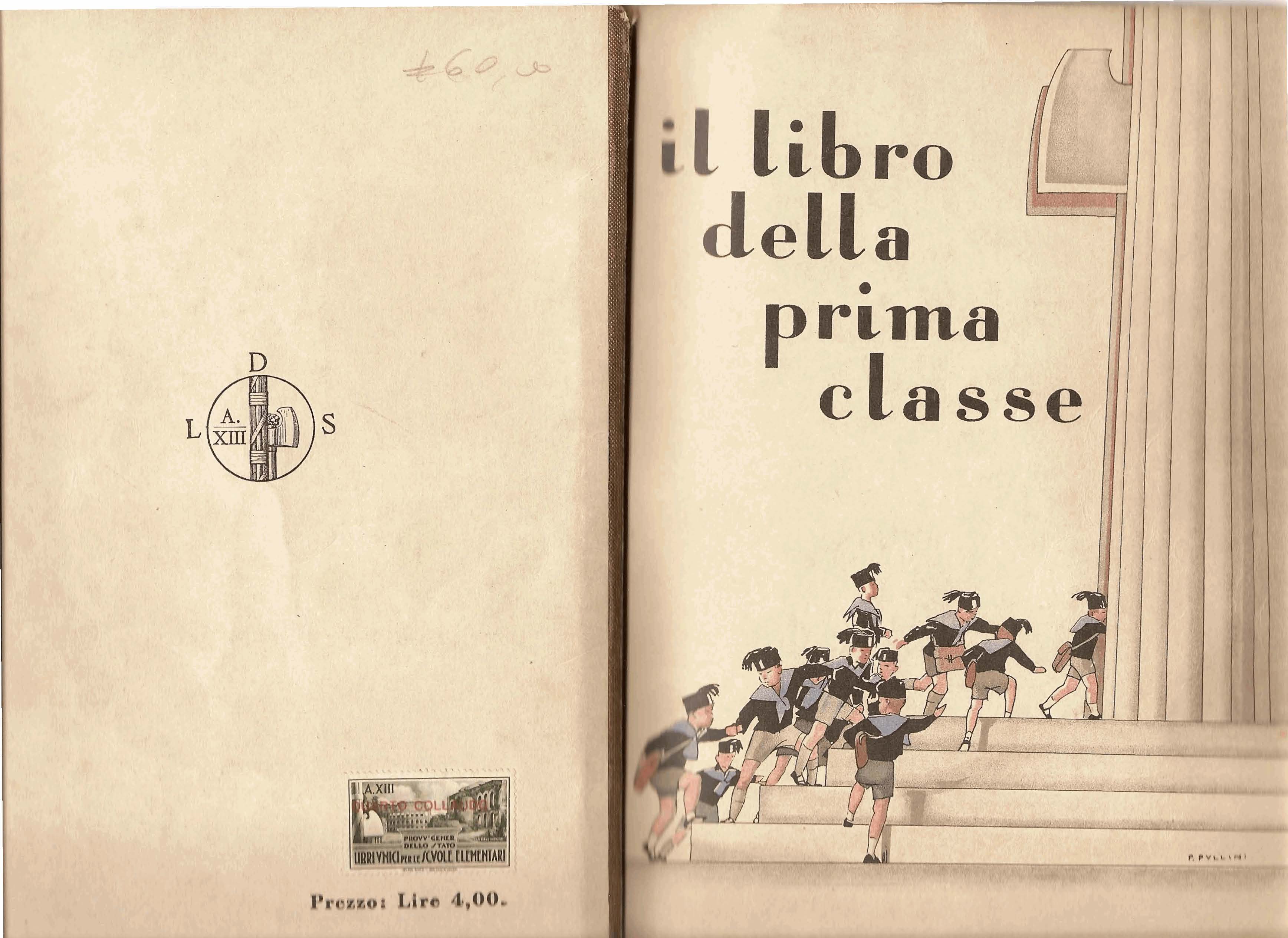 La “Carta della scuola” del ministro Bottai continua l’opera di “bonifica fascista”, che già aveva inserito fra le materie scolastiche la “cultura militare” per i maschi.
 Recupera la componente tecnico professionale, messa in ombra da Gentile. 
Attua la scuola media, che unifica le prime 3 classi della scuola secondaria classica, tecnica e magistrale, intesa come un triennio, parallelo alla scuola di avviamento professionale, che introduce gli alunni più capaci nella cultura umanistica della scuola secondaria.
17
Costituzione Italiana: 1943-48
Articolo 33
L'arte e la scienza sono libere e libero ne è l'insegnamento.
La Repubblica detta le norme generali sull'istruzione ed istituisce scuole statali per tutti gli ordini e gradi.
Enti e privati hanno il diritto di istituire scuole ed istituti di educazione, senza oneri per lo Stato.
La legge, nel fissare i diritti e gli obblighi delle scuole non statali che chiedono la parità, deve assicurare ad esse piena libertà e ai loro alunni un trattamento scolastico equipollente a quello degli alunni di scuole statali.
È prescritto un esame di Stato per l'ammissione ai vari ordini e gradi di scuole o per la conclusione di essi e per l'abilitazione all'esercizio professionale. […]
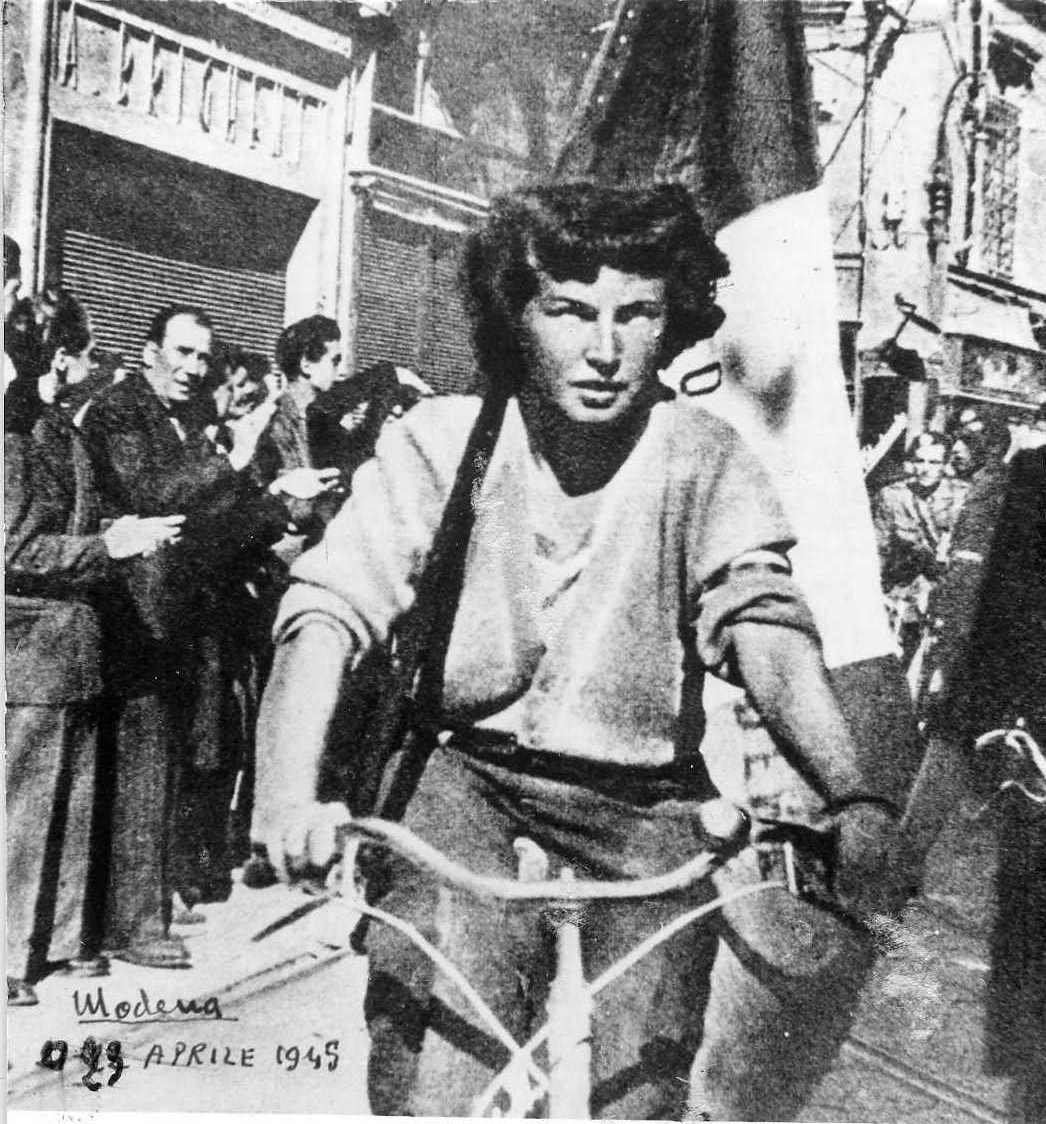 18
Articolo 34
La scuola è aperta a tutti.
L'istruzione inferiore, impartita per almeno otto anni, è obbligatoria e gratuita.
I capaci e meritevoli, anche se privi di mezzi, hanno diritto di
raggiungere i gradi più alti degli studi.
La Repubblica rende effettivo questo diritto con borse di
studio, assegni alle famiglie ed altre provvidenze, che
devono essere attribuite per concorso.
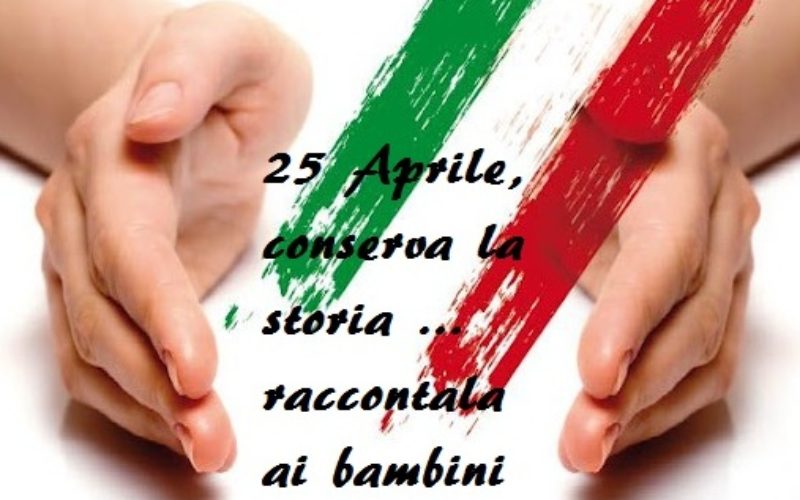 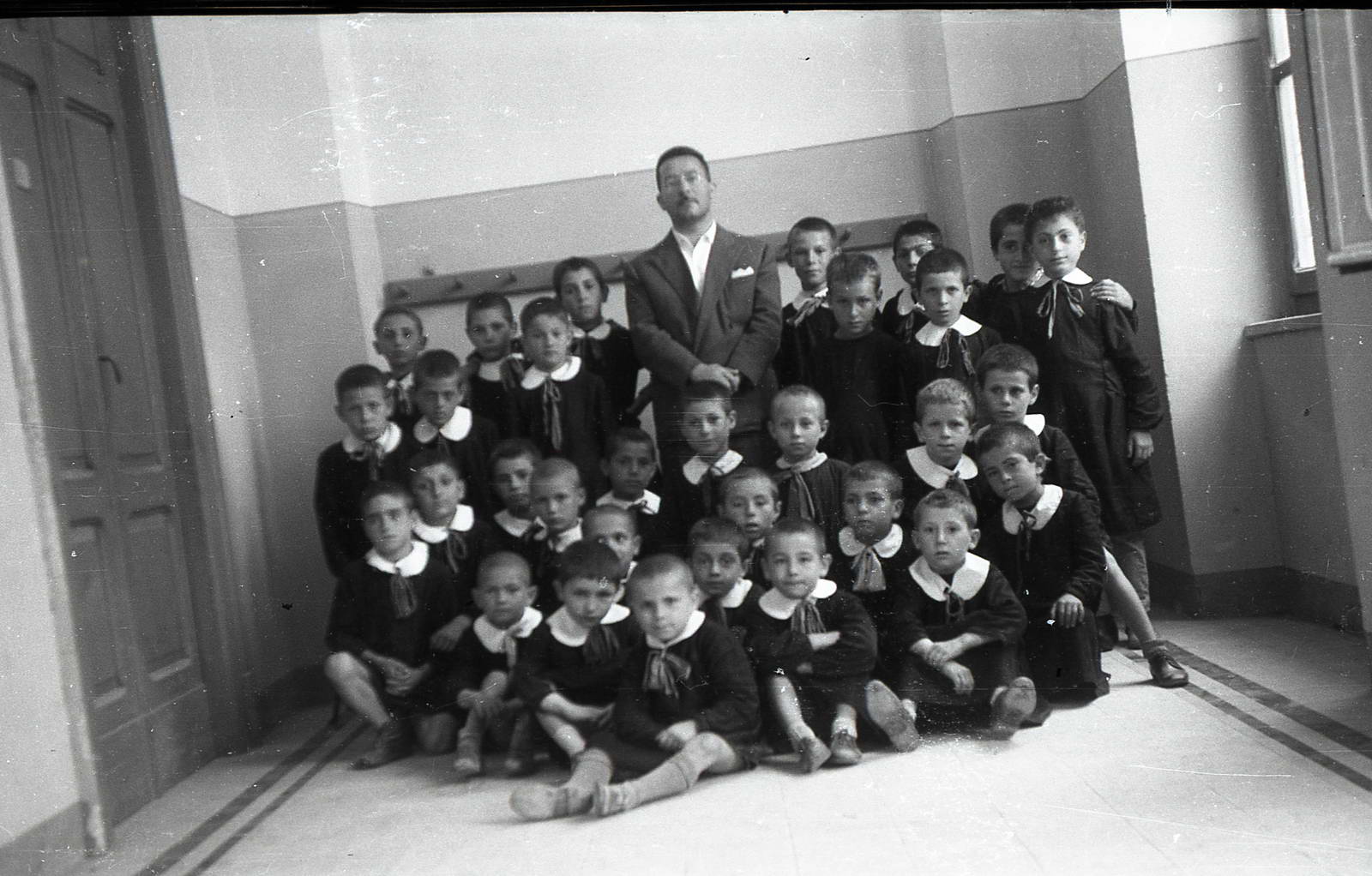 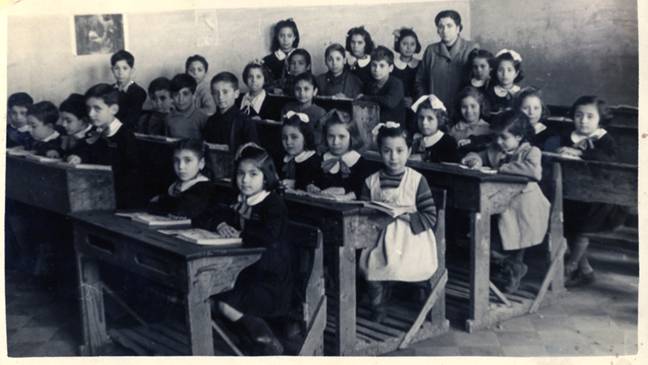 19
La defascistizzazione della scuola
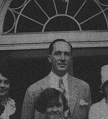 Dopo la Costituzione si il paese vive una fase di stallo dovuta alle contraddizioni interne alla maggioranza e al fatto che le burocrazie non sono cambiate.
Per la scuola invece che dare seguito al dettato costituzionale si opera con ritocchi salvo forse l’intervento di revisione della scuola elementare dovuto al supporto degli Alleati che inviarono Washburne un pedagogista allievo di John Dewey.
Per il resto l’unica operazione è una ripulitura formale dei libri di testo.
WASHBURNE, Carleton Wolsey. - Pedagogista, Presidente (1939-43) della "Progressive Education Association", fu in Italia consigliere scolastico dell'A.M.G. (1944-46) e poi (1946-48) direttore dell'U.S.I.S. per l'Italia del Nord (Milano). Fautore dell'educazione nuova o attiva e autore del  Piano di Winnetka, sistema didattico e di organizzazione scolastica, che attuò dal 1920 in un sobborgo di Chicago, Winnetka.
20
Programmo Ermini: 1955
Il decreto propone la struttura e i programmi per la scuola elementare e media. 
Si articola in 8 classi e in 3 cicli:
 primo ciclo 2 anni, 
secondo ciclo 3 anni,
 terzo ciclo 3 anni. 

Nel primo ciclo non vi è la distinzione per discipline e gli obiettivi di uscita sono genericamente saper leggere, scrivere, contare, misurare, esplorare l’ambiente. 
Il secondo ciclo è organizzato per materie. 

Il terzo ciclo presenta due opzioni: la scuola media e l’avviamento professionale.
21
Legge n 1859: 1962 La scuola media unica
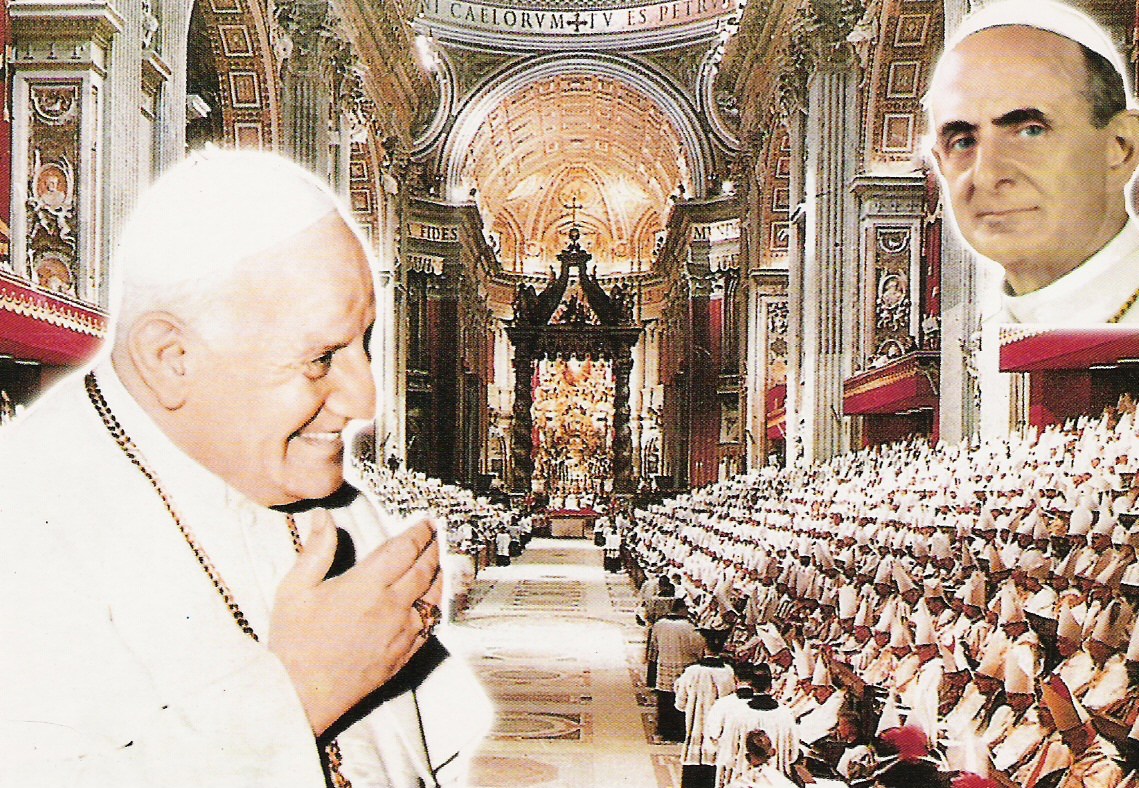 Gli anni Sessanta segnano una svolta significativa nella politica italiana. Il paese vive il boom economico. La Russia avvia la destalinizzazione. La chiesa apre la stagione del Concilio Vaticano II. Dopo il fallimento del tentativo di spostare il paese a destra la democrazia Cristiana si allea con i socialisti e si inaugura una stagione di riforme.
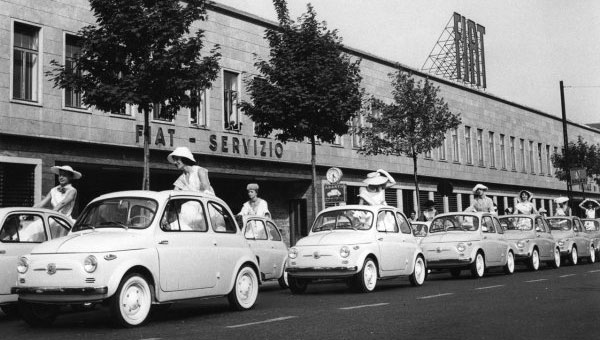 Nasce la scuola media: scuola secondaria di I°grado,
“unica, gratuita, obbligatoria”, della durata di tre
anni, con indirizzi differenziati al suo interno.
Soppresse le scuole di avviamento professionale
diffusesi nel dopoguerra (che non consentivano di
continuare gli studi, ma immettevano nel mondo del
lavoro).
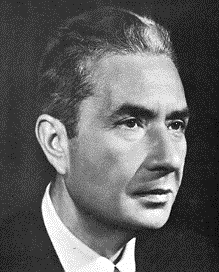 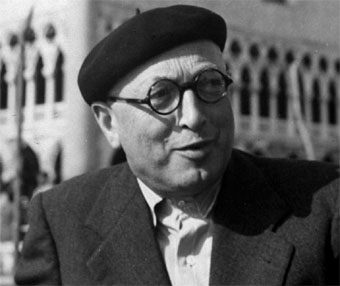 22
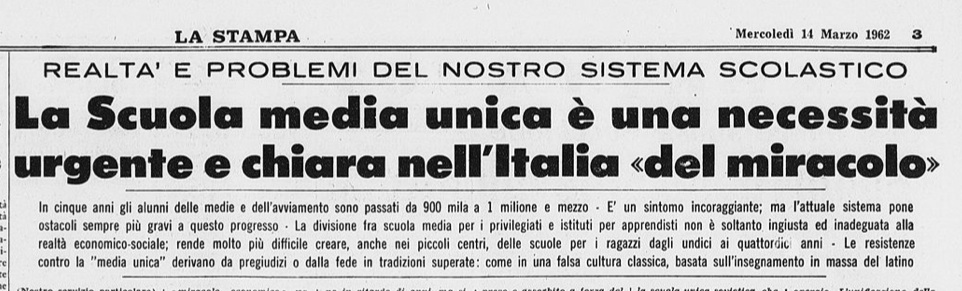 23
Legge 477, 1973 - decreti delegati – 1974
Gli anni Settanta sono segnati dalla contestazione giovanile.
Le università e le scuole sono in grande fermento, docenti e studenti tentano di rovesciare il modello tradizionale della scuola e dell’università.
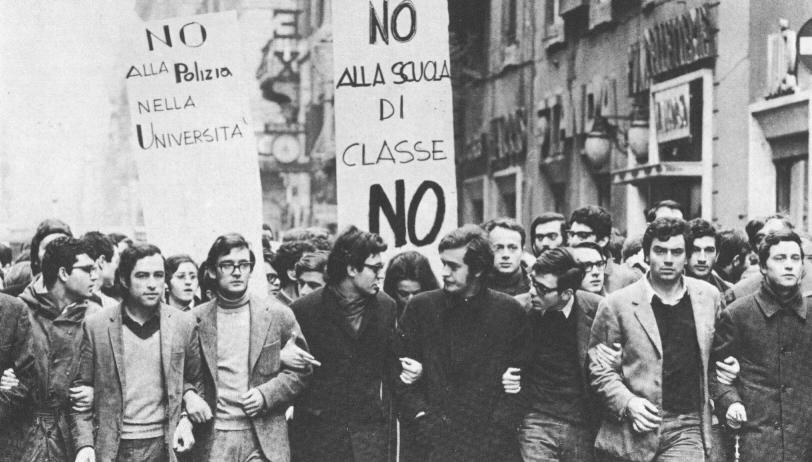 DPR 416/74 organi collegiali

DPR 417/74 Stato giuridico del personale della scuola

DPR 419/74 Sperimentazione e aggiornamento
Nonostante i numerosi tentativi non si riesce a realizzare una riforma della scuola secondaria superiore e si procede a pezze.
24
Nuovi programmi scuola media 1979
Quattro caratteristiche :
1. scuola della formazione dell’uomo e del cittadino,
2. scuola che colloca nel mondo,
3. scuola orientativa,
4. scuola secondaria nell’ambito dell’istruzione obbligatoria.
Didatticamente la novità principale è l’adozione dei principi della programmazione curricolare (parte III art.3).
25
Legge Costituzionale n. 3: 2001
Preamboli
L 241/90 (sussidiarietà)
L 59/97 (autonomia)
Art. 117
Sono materie di legislazione concorrente quelle relative a:
rapporti internazionali e con l'Unione europea delle
Regioni; commercio con l'estero; tutela e sicurezza del
lavoro; istruzione, salva l'autonomia delle istituzioni
scolastiche e con esclusione della istruzione e della
Legge Costituzionale n. 3: 2001
formazione professionale
Stato
Livelli essenziali
delle prestazioni
Norme generali
Regioni
Istruzione e
formazione
professionale
26
DPR n. 275: 1999, applicativo della Legge 57/97 articolo 21
1/09/2000 nel sistema scolastico italiano entra in
vigore il Piano dell’Offerta Formativa (POF), che
realizza l’autonomia “funzionale“ delle singole unità
scolastiche.

Il Piano è il documento fondamentale costitutivo
dell'identità culturale e progettuale delle istituzioni scolastiche ed esplicita la progettazione curricolare, extracurricolare, educativa ed organizzativa che le singole scuole adottano nell'ambito della loro autonomia.
27
La legge 10 febbraio 2000, n. 30 ("Legge Quadro in materia di Riordino dei Cicli dell'Istruzione"), detta anche riforma Berlinguer 
La legge non entrò mai in vigore in quanto venne abrogata dalla legge 28 marzo 2003 n. 53 riforma Moratti.
L’obbligo viene esteso ai 15 anni.
Gli anni di scuola diventano 12.
7 anni di scuola comprensiva (3 bienni + 1 anno di orientamento)
5 di scuola superiore
28
Le riforme degli anni duemila
Legge 28 marzo 2003, n.53 di riforma dell'istruzione (Gazzetta Ufficiale n. 77 del 2 aprile 2003).
Riforma Moratti
Legge n° 296 art. 1, comma 622, del 27 dicembre 2006 (Legge finanziaria per il 2007); 
D.M. 139 del 22 agosto 2007
Riforme 
del governo Prodi
Legge 6 agosto 2008, n. 133; Legge 30 ottobre 2008, n. 169;  Legge 9 gennaio 2009 n. 1; Decreto ministeriale n. 17 del 22 settembre 2010
Riforma Gelmini
Riforma 
Buona Scuola
Legge 13 luglio 2015, n. 107
7 aprile 2017 approvazione degli Otto decreti attuativi della legge sulla Buona Scuola
“Buona Scuola ”
Decreti attuativi
29